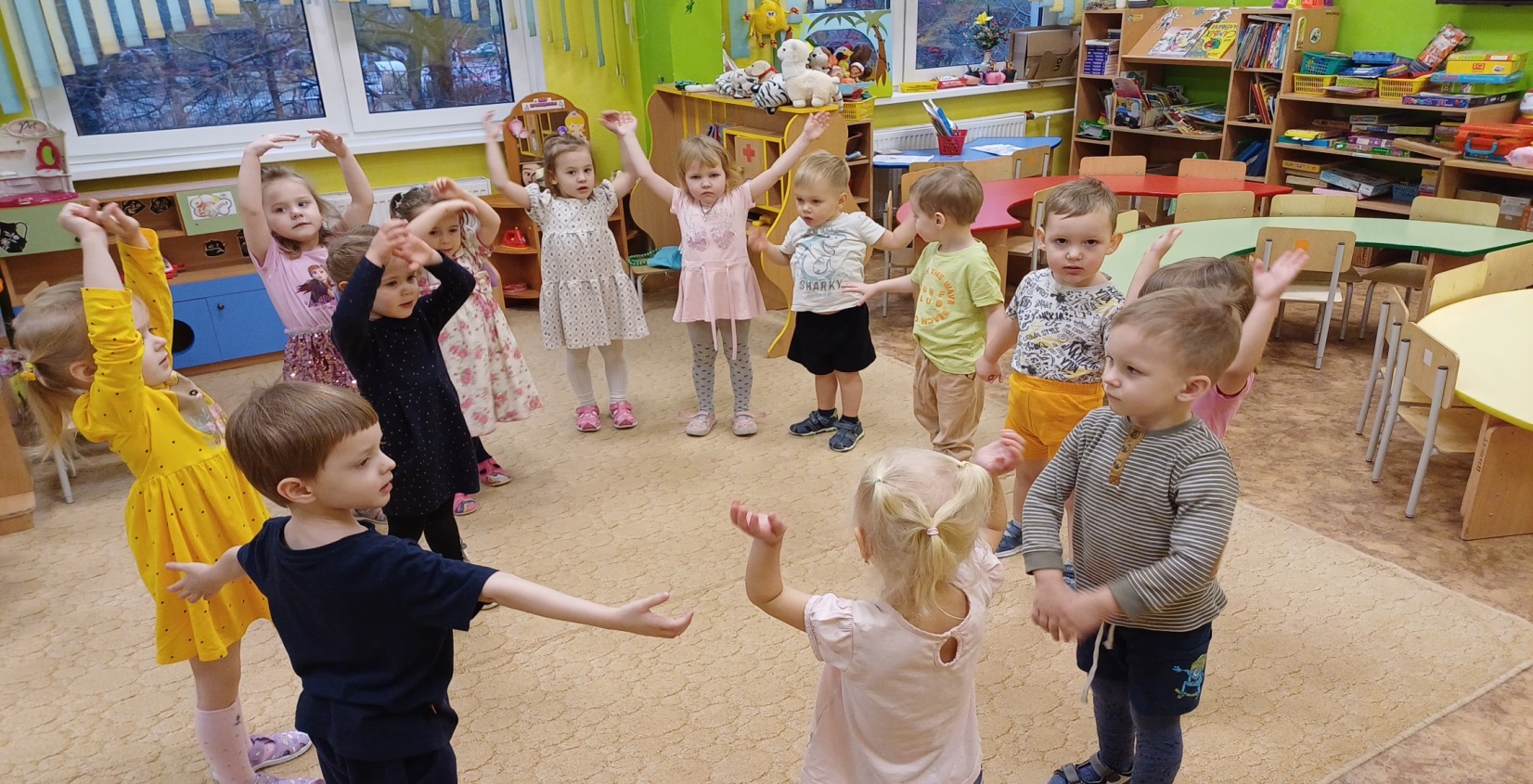 Государственное бюджетное дошкольное образовательное учреждение детский сад №38 комбинированного вида Василеостровского района Санкт-Петербурга

Мамочка любимая 


Воспитатель: Бабаян Ж.А.
Санкт-Петербург 2025
ЦЕЛЬ ПРОЕКТА:
Воспитать уважение, заботу, желание помогать и делать приятное маме, самому дорогому человеку на земле.
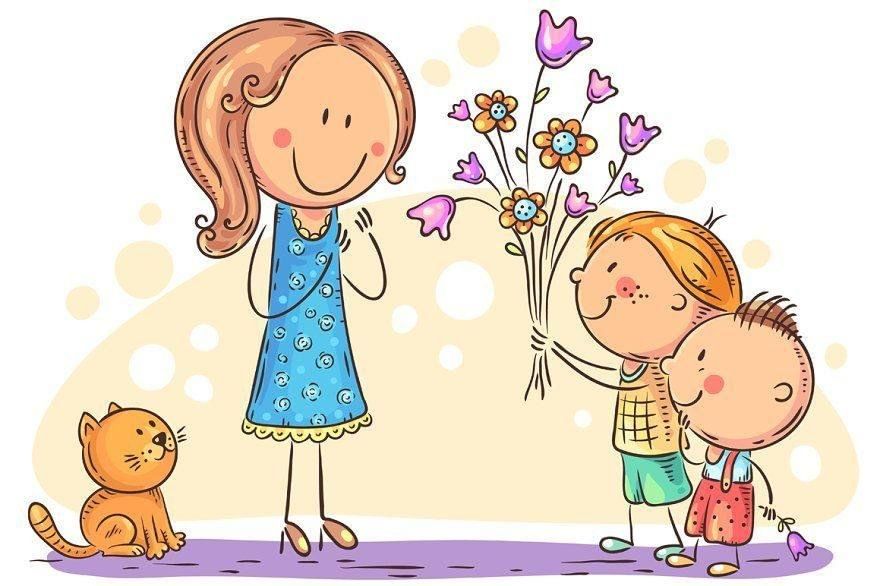 Задачи  проекта:
Обобщить знания детей дошкольного возраста о международном празднике «День матери».

 Побудить детей выразить благодарность своим матерям за заботу через продуктивную деятельность (аппликацию, рисование, лепку).

Развить инициативность и творчество у детей дошкольного возраста;  воспитать доброжелательное общение детей в играх, продуктивной совместной деятельности между сверстниками и взрослыми.
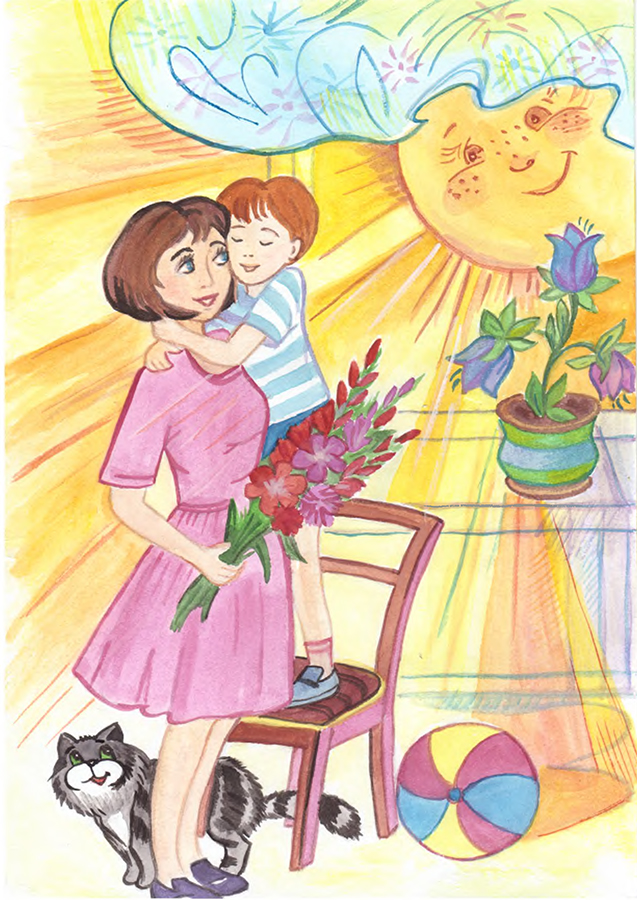 Сюжетно - ролевая игра
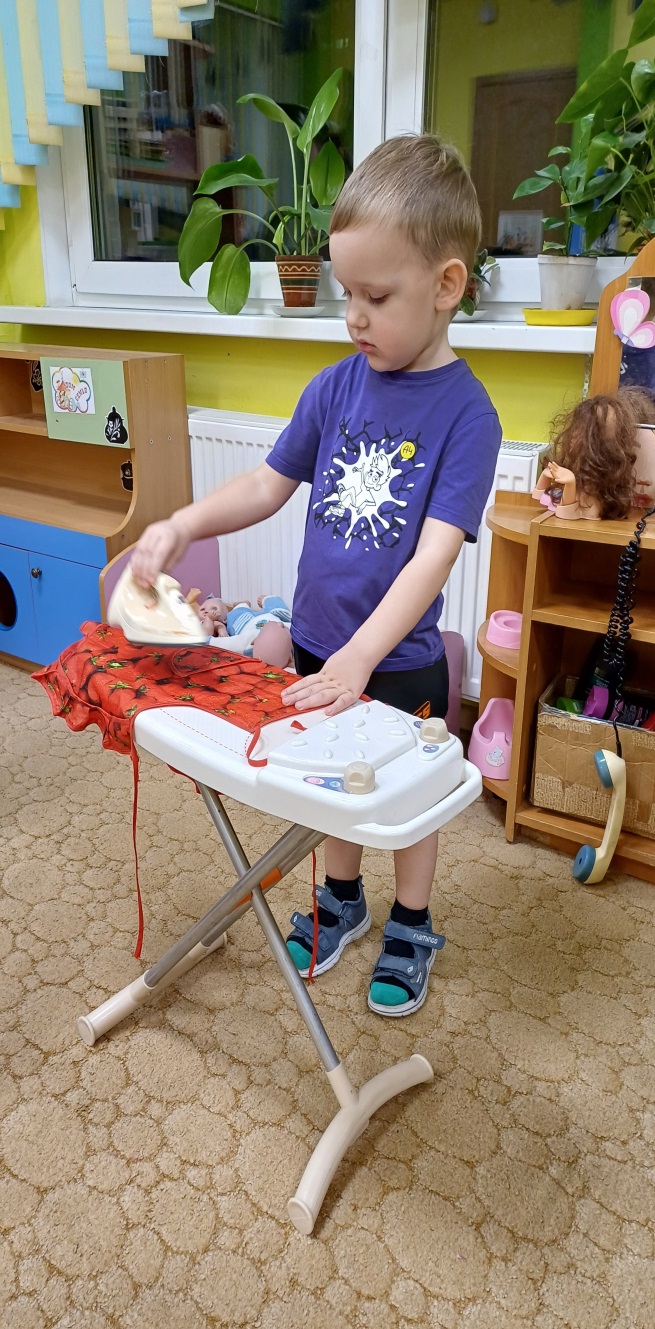 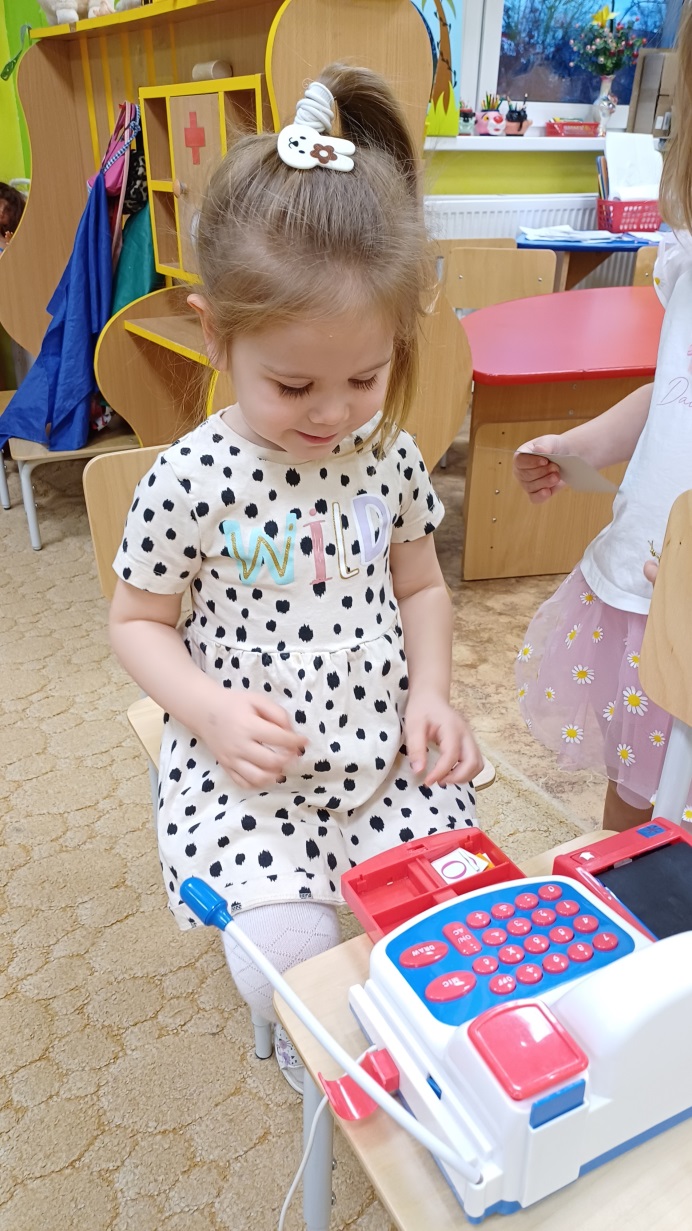 Учимся быть помощниками
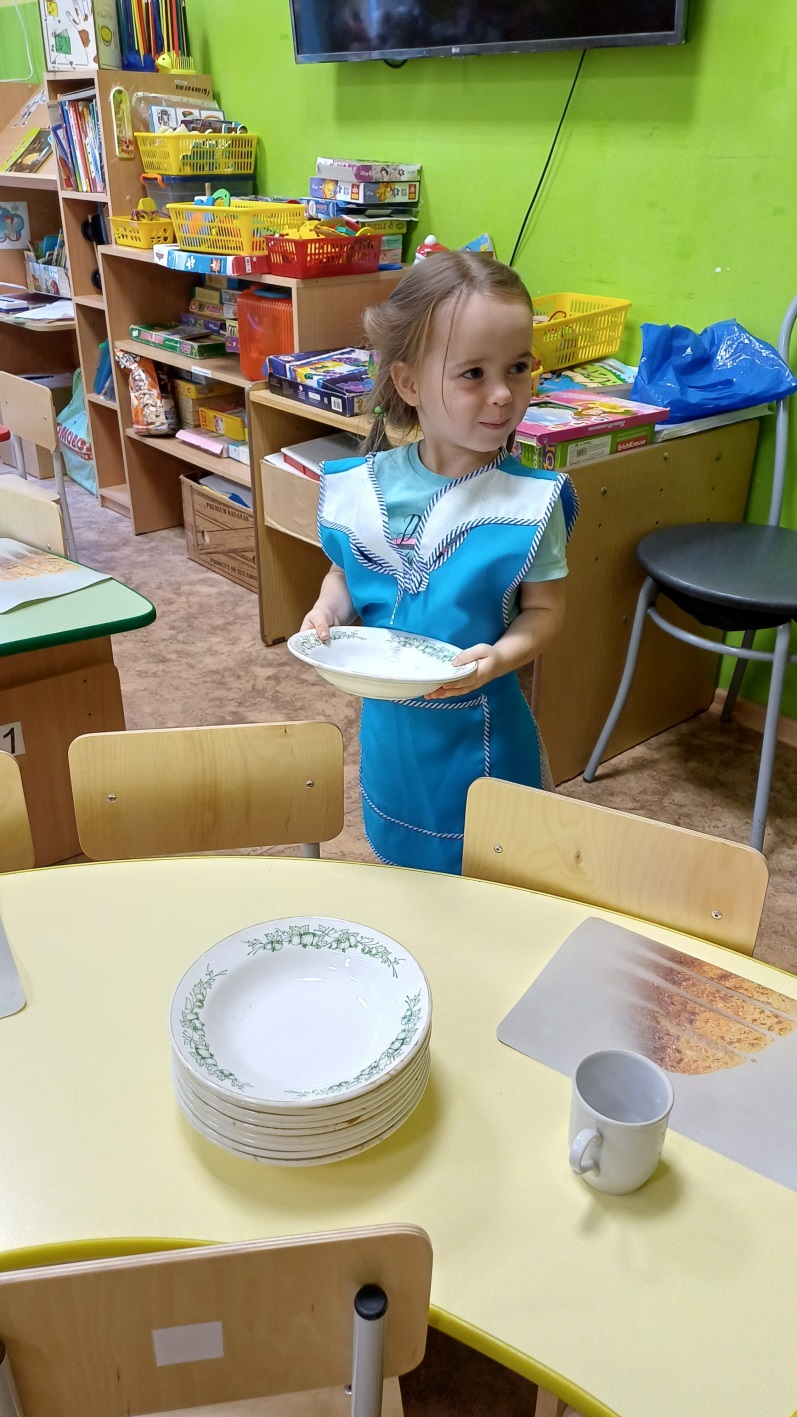 Мама – солнышко моё
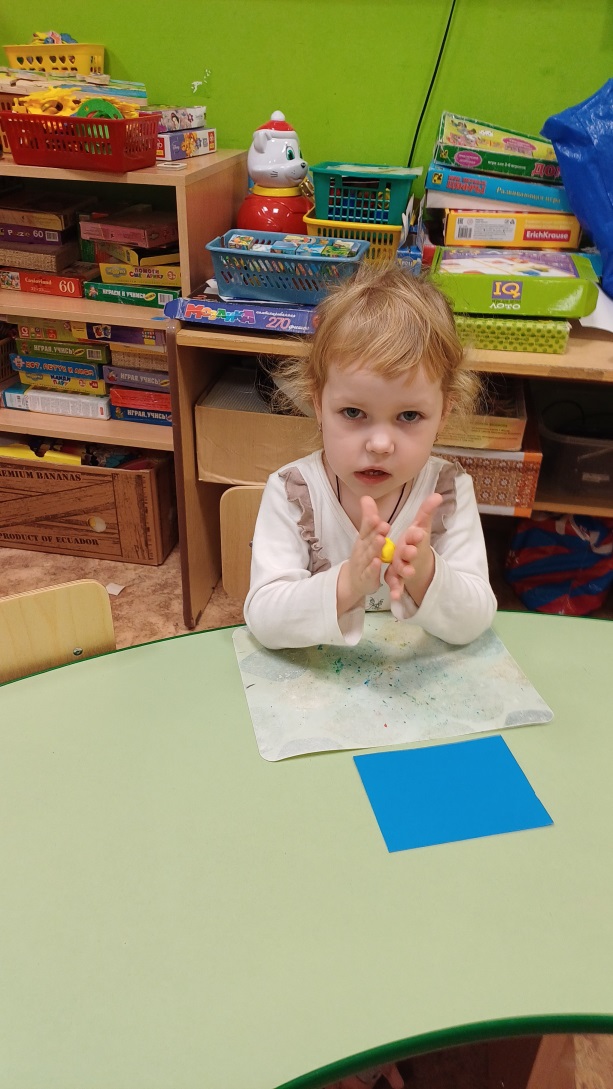 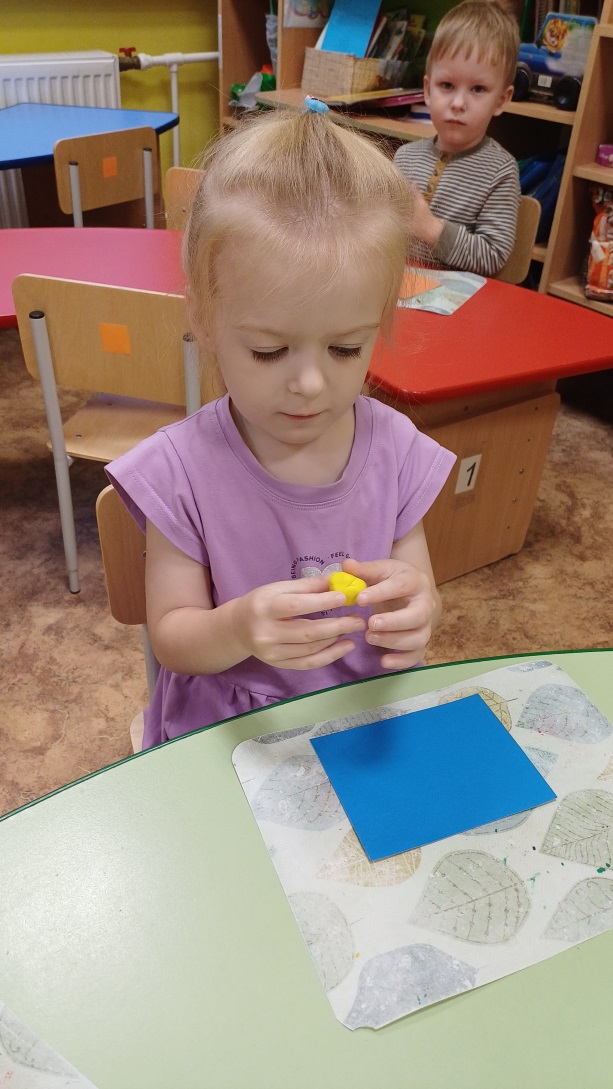 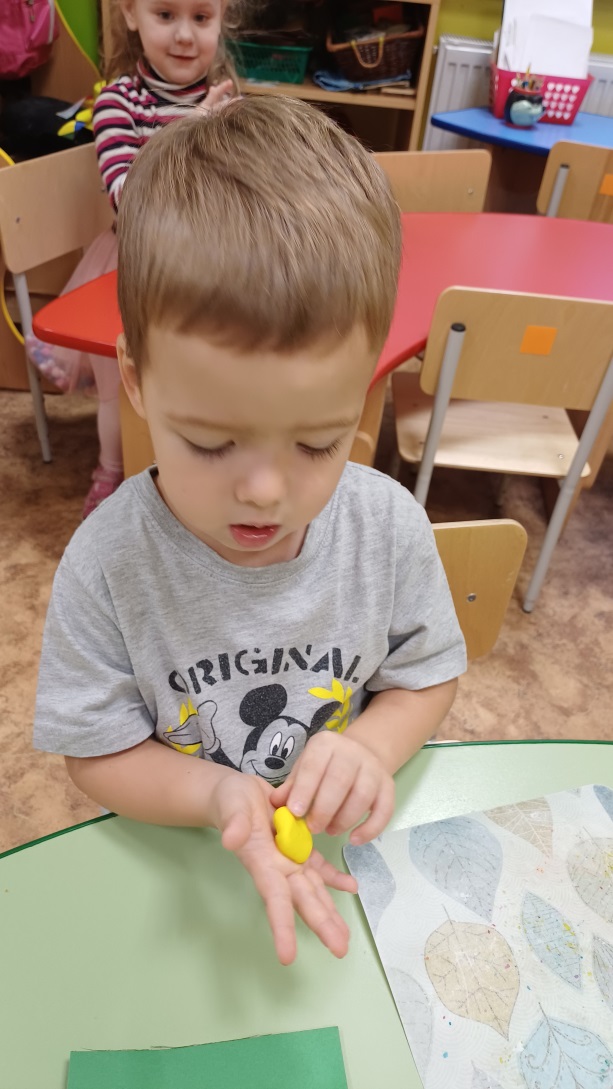 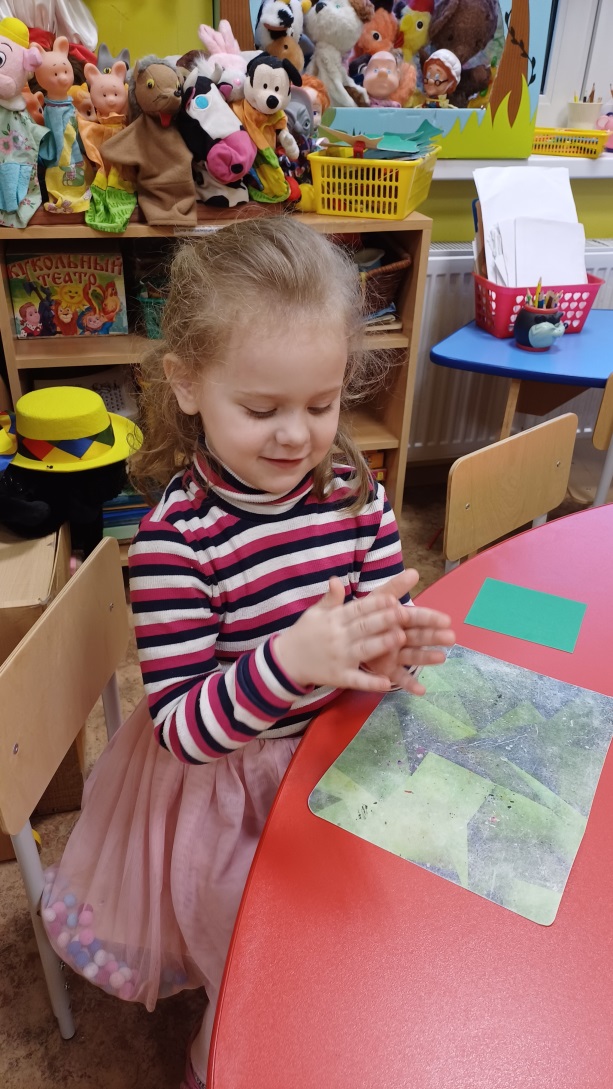 Подарок маме
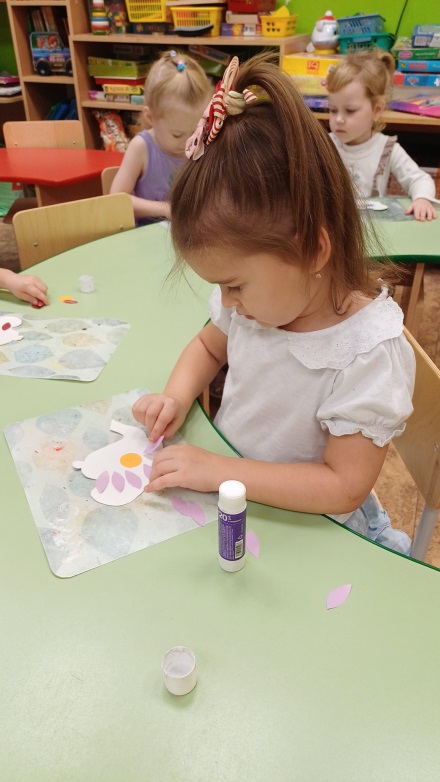 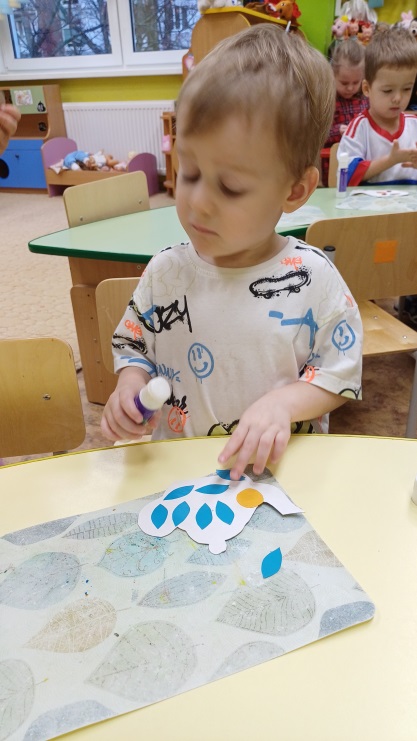 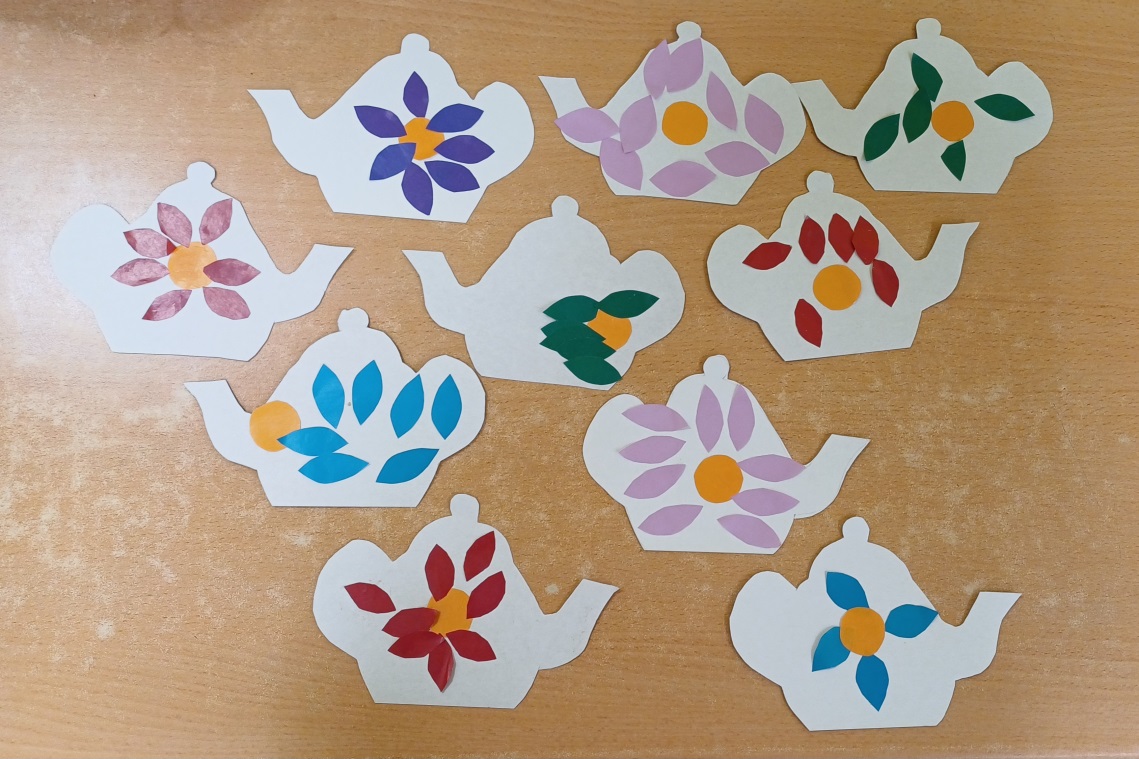 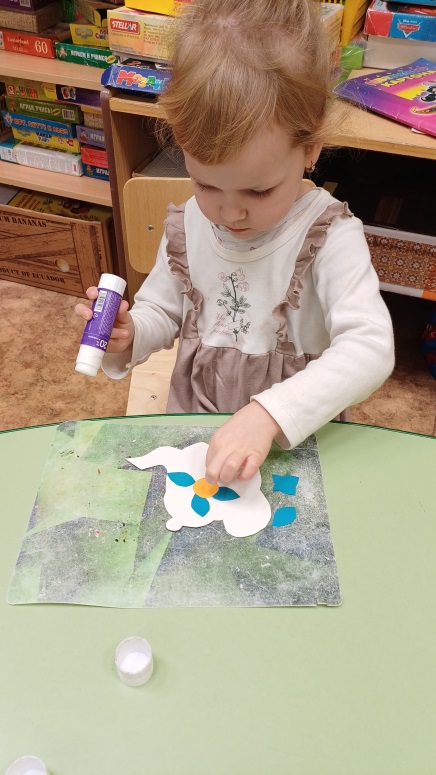 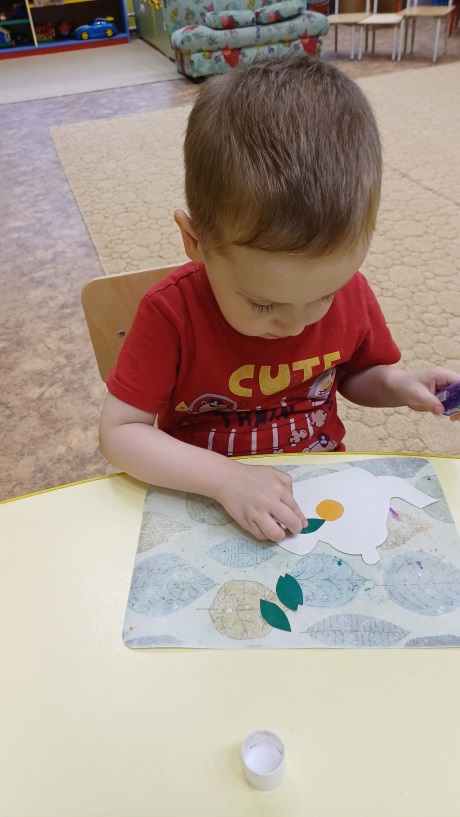 Совместный праздник
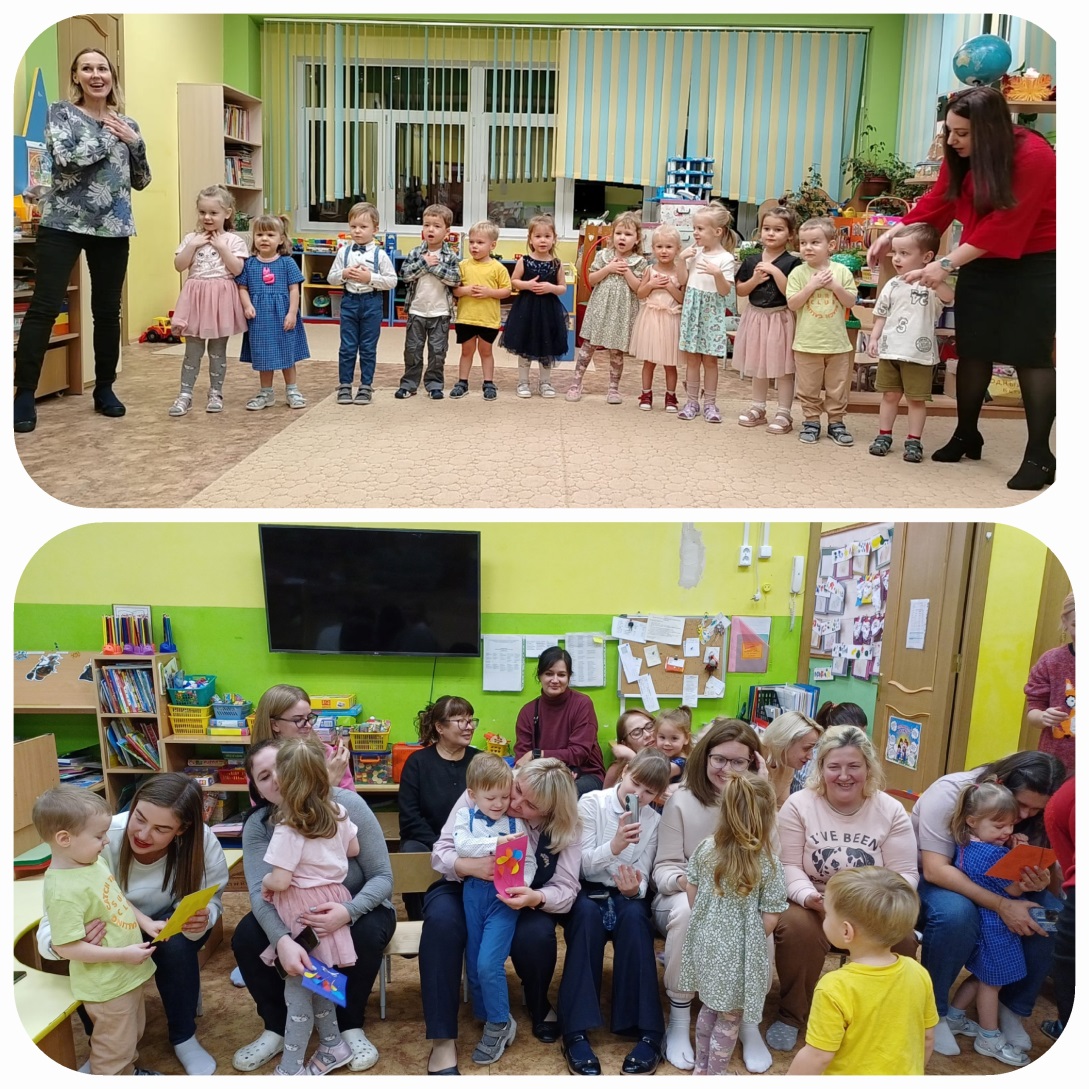 Спасибо за внимание!!!
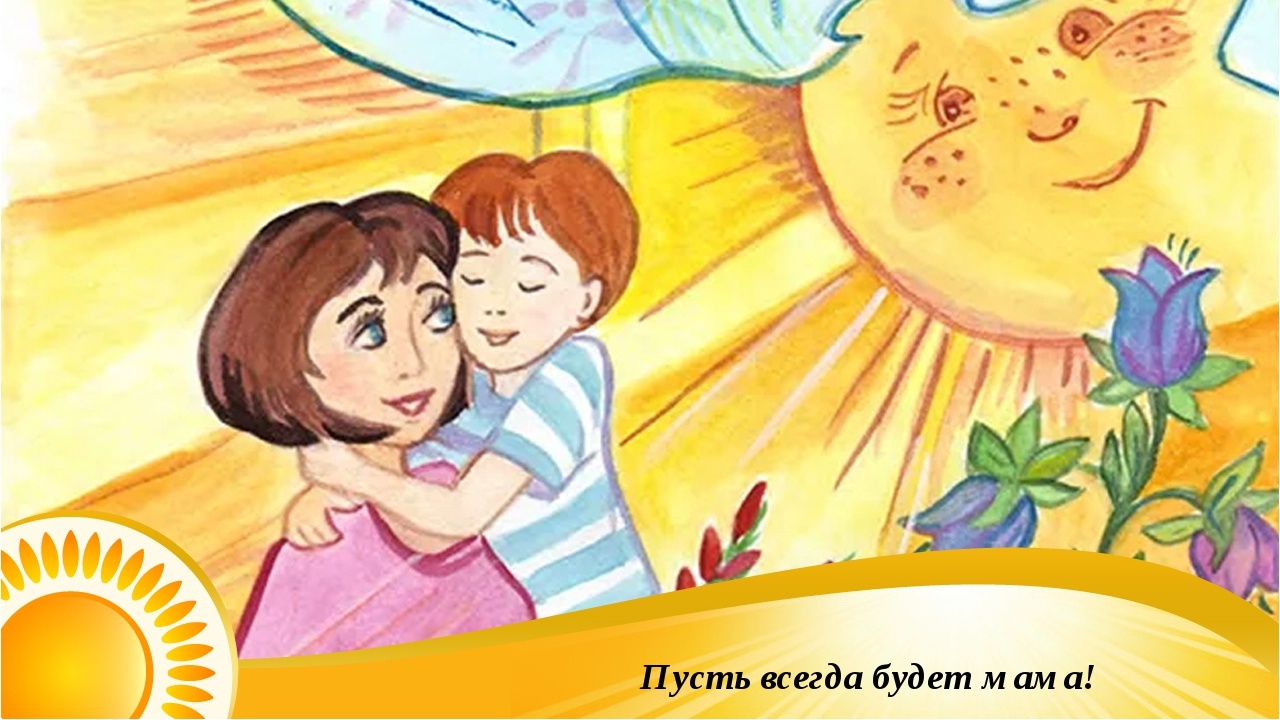